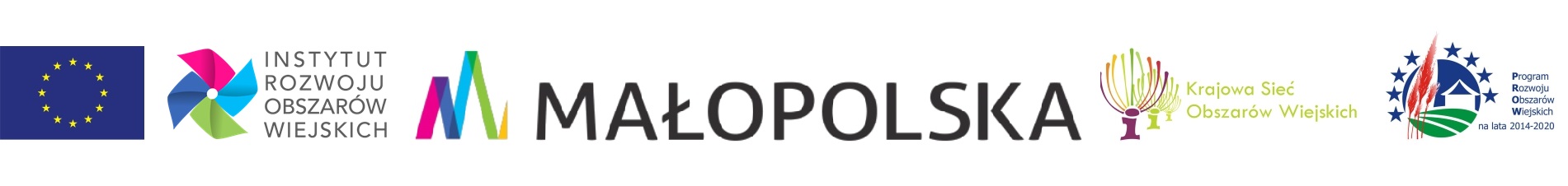 Europejski Fundusz Rolny na rzecz Rozwoju Obszarów Wiejskich: Europa inwestująca w obszary wiejskie Instytucja Zarządzająca Programem Rozwoju Obszarów Wiejskich na lata 2014-2020 
– Minister Rolnictwa i Rozwoju Wsi
Profesjonalne sołtyski i sołtysi  działają lokalnie - szkolenie dla Sołtysów i Członków Rad Sołeckich z Województwa Małopolskiego.

Szaflary, 25-26 marzec 2023 r.
Integrowanie środowisk i angażowanie mieszkańców w grupy i efektywne zespoły do działań lokalnych i inicjatyw w sołectwie.
Budowanie zespołu i rola lidera/sołtysa
CECHY SKUTECZNIE WSPÓŁPRACUJĄCEGO ZESPOŁU
WSPÓLNA WIZJA 
 Członkowie zespołu budują obraz przyszłych dokonań zespołu, który nadaje kierunek 
ich działań i motywuje do jej realizacji. 
WSPÓLNE CELE 
 Dla wszystkich członków zespołu cele są jasne, zrozumiałe i akceptowane. 
OTWARTE POROZUMIEWANIE SIĘ 
Członkowie zespołu chcą i mają możliwość dzielić się wszelkimi informacjami związanymi z realizacją celów zespołu. 
JASNY I ZROZUMIAŁY PRZYDZIAŁ RÓL I ZADAŃ 
Członkowie zespołu podejmują role i zadania, które przyczyniają się do realizacji celów zespołu oraz są też zgodne z ich osobistymi predyspozycjami i potrzebami. 
ZAUFANIE I WZAJEMNE WSPARCIE 
W zespole panuje klimat wzajemnego szacunku, zaufania, wsparcia i doceniania pracy włożonej w osiąganie wspólnych celów. 
ROZWIĄZYWANIE KONFLIKTÓW 
Gdy w zespole pojawiają się konflikty interpersonalne, członkowie zespołu 
konstruktywnie je rozwiązują, tak aby była możliwa dalsza współpraca zespołowa.
CECHY SKUTECZNIE WSPÓŁPRACUJĄCEGO ZESPOŁU
ZESPOŁOWE PODEJMOWANIE DECYZJI 
Członkowie zespołu uczestniczą w podejmowaniu decyzji biorąc za nie w pełni odpowiedzialność. Decyzje podejmowane są zgodnie z przyjętymi przez wszystkich zasadami i procedurami. 
DOSTRZEGANIE RÓŻNIC 
Występujące w pracy zespołowej różnice zdań nie są ignorowane, lecz dostrzegane i doceniane oraz wspólnie rozstrzygane w imię dobrej, dalszej współpracy i osiągania zamierzonych celów. 
CZERPANIE Z RÓŻNORODNOŚCI 
Docenianie i czerpanie z różnych doświadczeń, umiejętności, wiedzy, wartości i stylów działania członków zespołu na rzecz realizacji wspólnych celów. 
RÓWNOWAGA MIĘDZY ZADANIAMI A RELACJAMI 
Zespół podczas realizacji wspólnych celów wywiązując się z podjętych zadań, dba równocześnie o podtrzymanie dobrych relacji międzyludzkich. 
STRUKTURA ZESPOŁU I PROCEDURY PRACY 
Odpowiadają podjętym przez członków celom, zadaniom oraz przyjętym wartościom.
ZACHOWANIA POZYTYWNIE WPŁYWAJĄCE NA BUDOWĘ SKUTECZNEGO ZESPOŁU
Informowanie zespołu o czekającym ich zadaniu. 
Wyjaśnianie niejasności - objaśnianie niejasnych sformułowań, celów, wyjaśnianie różnic w postrzeganiu celu, sposobu rozwiązań problemów. 
Zwracanie uwagi na aktywność wszystkich członków zespołu. Dbałość, by wszyscy mieli możliwość wypowiedzenia się. 
Słuchanie - raczej zastanawianie się, co członkowie zespołu mają do powiedzenia niż dyskutowanie z ich punktem widzenia. 
Podsumowywanie wypowiedzi w celu sprawdzenia porozumienia pomiędzy wszystkimi członkami grupy. 

Powstrzymywanie wypowiedzi nie mających związku z zadaniem i nie wpływających na lepsze jego wykonanie. 
Zarządzanie czasem i kierowanie organizacją pracy. 
Wskazywanie i podkreślanie dobrych pomysłów, wychwytywanie małych kroków sprzyjających wykonywaniu zadania. 
Wprowadzanie zasady otwartej uczciwej dyskusji - dbanie o dobry przepływ informacji. 
Nie krytykowanie wypowiedzi członków zespołu. 
Przewidywanie problemów - zabezpieczanie się przed nimi.
WSPÓŁPRACA W ZESPOLE
WSPÓŁPRACA W ZESPOLE
WSPÓŁPRACA W ZESPOLE
WSPÓŁPRACA W ZESPOLE
ROLA, ZADANIA I OBOWIĄZKI LIDERA/SOŁTYSA
Wg koncepcji Johna Adaira w każdej organizacji – społecznej, biznesowej wyróżniamy 3 rodzaje potrzeb: 
potrzebę wykonania wspólnego zadania, 
potrzebę jedności zespołu, 
potrzebę jednostki – ogólnoludzkie oraz indywidualne. 
Te trzy dziedziny są ze sobą połączone, a ponieważ każda z nich ma własne czynniki motywujące, 
mogą na siebie wpływać pozytywnie lub negatywnie.
Będzie Ci łatwiej, jeżeli rozumiesz, że Twoi współpracownicy są: 
 
Jednostkami,  jednak  rozwijają  się  w  pełni  i  stają  naprawdę  sobą  dzięki  relacjom  z  innymi ludźmi oraz satysfakcjonującej pracy. 

Kreatywni i twórczy, ale tylko w połączeniu z innymi (pracując samodzielnie lub w zespołach). 
Zainteresowani odniesieniem sukcesu jako jednostki, jednak osiągają więcej jako członkowie zespołu.
 
Zdolni  do  samokontroli  i  samodyscypliny,  lecz  potrzebują  kierownictwa  (przywództwa)  – przynajmniej do koordynacji działań. 

Wystarczająco  inteligentni,  by  rozumieć  różnicę  pomiędzy  nagrodami  finansowanym a niematerialnymi.
 
Zainteresowani  pozostawieniem  po  sobie  lepszej  sytuacji  niż  ta,  która  zastali,  licząc  na dodatkową nagrodę.
Przykłady pozytywnego wpływu.
Wykonanie wspólnego zadania tworzy poczucie jedności w zespole i zwiększa morale. 
Wspólne sukcesy sprzyjają dobrej komunikacji i rozwijają ducha współpracy w zespole, co pozwala na efektywniejszą realizację zadań, a to z kolei wzmacnia morale jednostki. 
Docenienie wkładu jednostki w zespół i zadanie pomaga zmotywować ją do kolejnych sukcesów w tych dziedzinach.
Przykłady negatywnego wpływu
Jeśli zespół nie wywiązuje się z zadania, rodzi to negatywne uczucia w grupie jako całości oraz pomiędzy poszczególnymi jej członkami. 
Brak ducha współpracy i dobrych relacji pomiędzy członkami ma negatywny wpływ na wykonanie zadania oraz indywidualne potrzeby. 
Członkowie zespołu, którzy nie czują się dobrze w swoim środowisku i w swojej pracy, nie będą zmotywowani do zaangażowania się w osiągnięcie wspólnego celu ani w integracje  z zespołem.
Jako lider/sołtys masz obowiązek dbać o spełnienie trzech rodzajów potrzeb: 
1. wykonanie zadania 
2. stworzenie i utrzymanie zespołu 
3. motywacja i rozwój jednostki

Dbaj o to, aby członkowie zespołu: 
Czuli, że coś osiągają w swojej pracy i że wnoszą cenny wkład w wysiłek zespołu, 
Wykonywali pracę, która jest ambitna i wymaga odpowiedzialności adekwatnej 
do ich możliwości, 
Cieszyli się uznaniem za swoje osiągnięcia, 
Mogli kontrolować delegowane przez siebie obowiązki, 
Mieli poczucie, ze rozwijają się, nabierają doświadczenia i umiejętności.
Pamiętaj!
Im większe zaangażowanie ludzi w podejmowanie decyzji, które mają dla nich znaczenie, tym większa motywacja do działania. Dobrze jest powierzać ludziom odpowiedzialność za wykonywane zadania.
Czego oczekujemy od liderów?
Wyniki badań Kouzesa i Posnera.

1. Uczciwy			83 
2. Kompetentny 			67 
3. Perspektywiczne myślący 	62 
4. Inspirujący 			58 
5. Inteligentny 			43 
6. Sprawiedliwy 			40 
7. Otwarty 			37 
8. Bezpośredni 			34 
9. Kreatywny 			34 
10. Odpowiedzialny 		33 


11. Wspierający 			32 
12. Odważny 			27 
13. Dbający o innych 		26 
14. Współpracujący 		25 
15. Dojrzały 			23 
16. Ambitny 			21 
17. Konsekwentny 		20 
18. Samokontrolujący się 		13 
19. Lojalny 			11 
20. Niezależny 			10
Aktywizacja sołeckiej społeczności
"Kto nie wie, dokąd zmierza, nigdy nigdzie nie dojdzie". 
								

								Carlos Ruiz Zafón
Zacznijmy od początku…
Czym jest społeczność lokalna?

Przestrzeń terytorialna. 
Zamieszkała tam ludność.
System powiązań i zależności  ludzi 
	i instytucji, społeczne  interakcje.
kulturowe i psychospołeczne więzi łączące część lub całość mieszkańców z daną strukturą społeczno-przestrzenną.

B. Lewenstein, Wspólnota społeczna a uczestnictwo lokalne ,Warszawa 1999, s.23-26
Krok 1
Określenie potrzeb ludzi mieszkających na danym obszarze. Zebranie informacji o możliwościach  ludzi instytucji/organizacji  działających na danym terenie.
Krok 2
Zmobilizowanie i zaangażowanie  w działania na rzecz rozwoju wsi,  osób z ich wiedzą i doświadczeniem, instytucji, organizacji, nieformalnych sieci związanych z danym problemem budowanie, grup obywatelskich, samopomocowych oraz lokalnych koalicji wokół wyzwań w sołectwie
Krok 3
Ustalenie, opracowanie planu działania, konsultacje, strategia działania,  tworzenie projektów.
Krok 4
Rozwiązanie wyzwań sołectwa poprzez podjęcie i zrealizowanie z sukcesem zaplanowanych wcześniej działań. Ewaluacja.
Aktywizacja to proces…
Obszary aktywizacji
Tradycja, kultura, dziedzictwo
Sport, aktywność,
Młodzież,
Seniorzy,
Lokalne organizacje (KGW, OSP, inne),
Dzieci, szkoła, rodzice,
Imprezy integracyjne, spotkania regularne (cykliczność),
Kulinaria,
Zasoby przyrodnicze, ekologia, ochrona środowiska,
I wiele, wiele innych w zależności o potrzeb środowiska i diagnozy.
Inspiracja (m.in. publikacje, dobre praktyki, podręczniki)
WITRYNA WIEJSKA – INSPIRACJE, PORADY, DOBRE PRAKTYKI, SZKOLENIA, WSPARCIE

METODA ANIMACJI SPOŁECZNOŚCI LOKALNYCH NA RZECZ DOBRA WSPÓLNEGO

ANIMACJA JAKO METODA PRACY W ŚRODOWISKU LOKALNYM 

PUBLIKACJE Centrum Wspierania Aktywności Lokalnej CAL

PUBLIKACJE ORGANIZACJI „TŁOK”

PUBLIKACJE Stowarzyszenie ESWIP

PUBLIKACJE MASZ GŁOS

MODEL PROGRAMU ANIMACJI SPOŁECZNEJ (PAS) OD ANIMACJI DO REWITALIZACJI 

BIBIOTEKA LIDERKI I LIDERA

Miłej lektury 